--------------------★ ★ ★ ★ ★--------------------
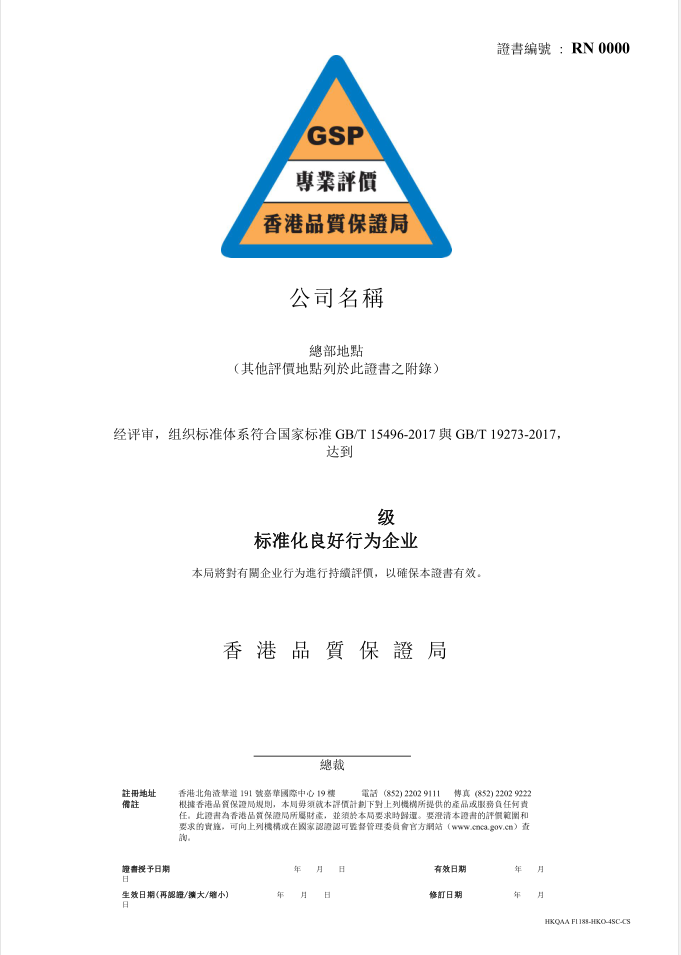 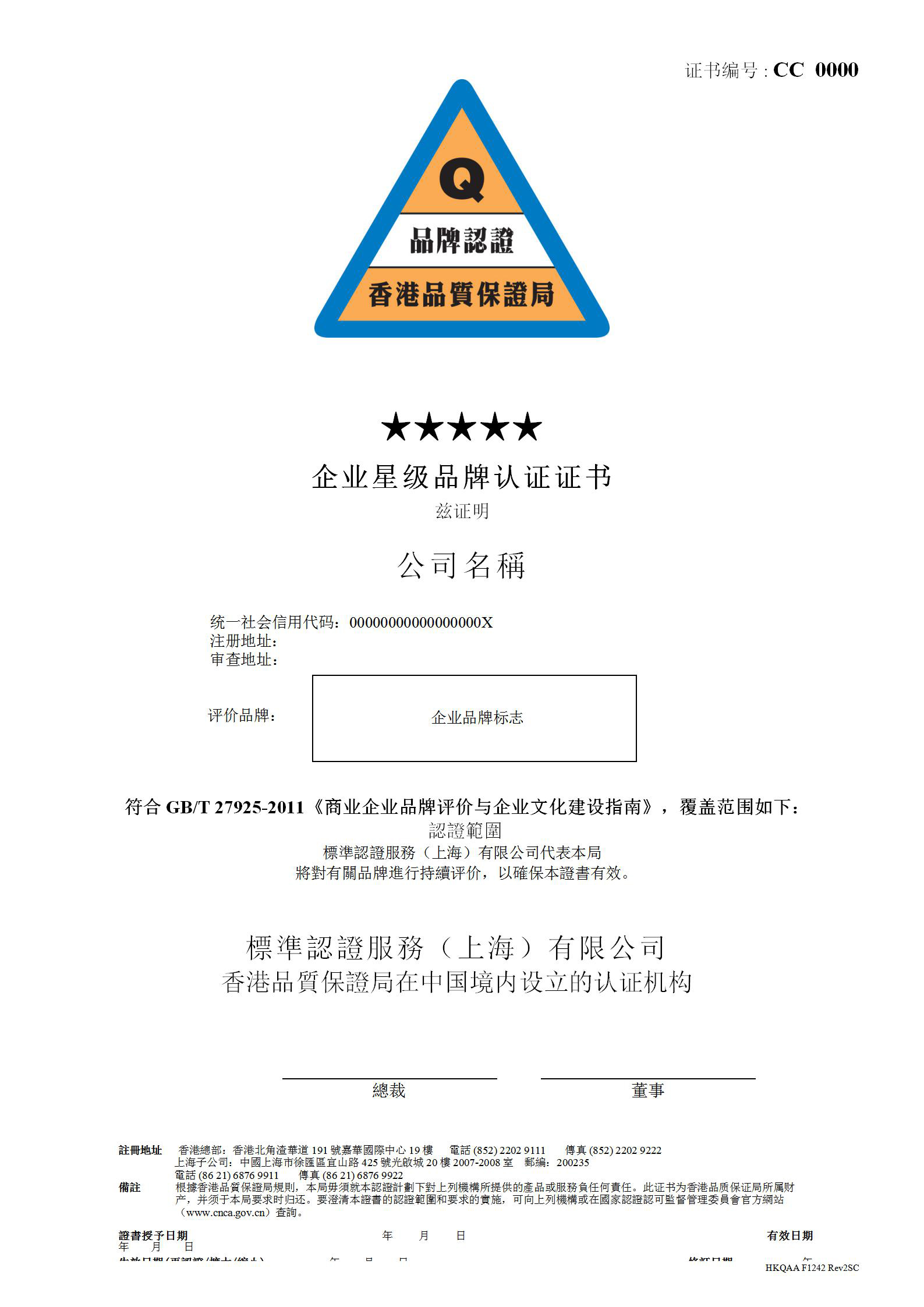 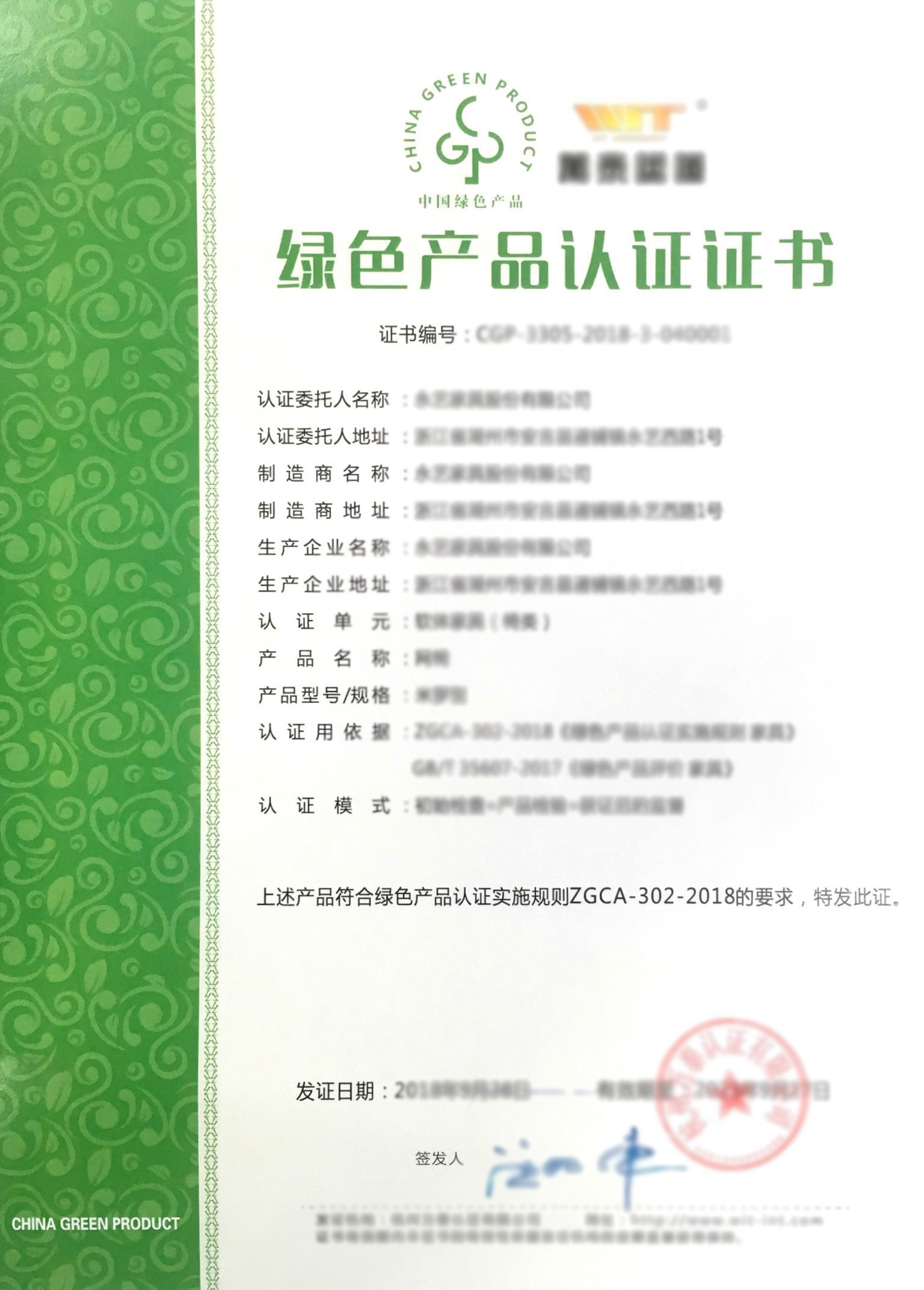 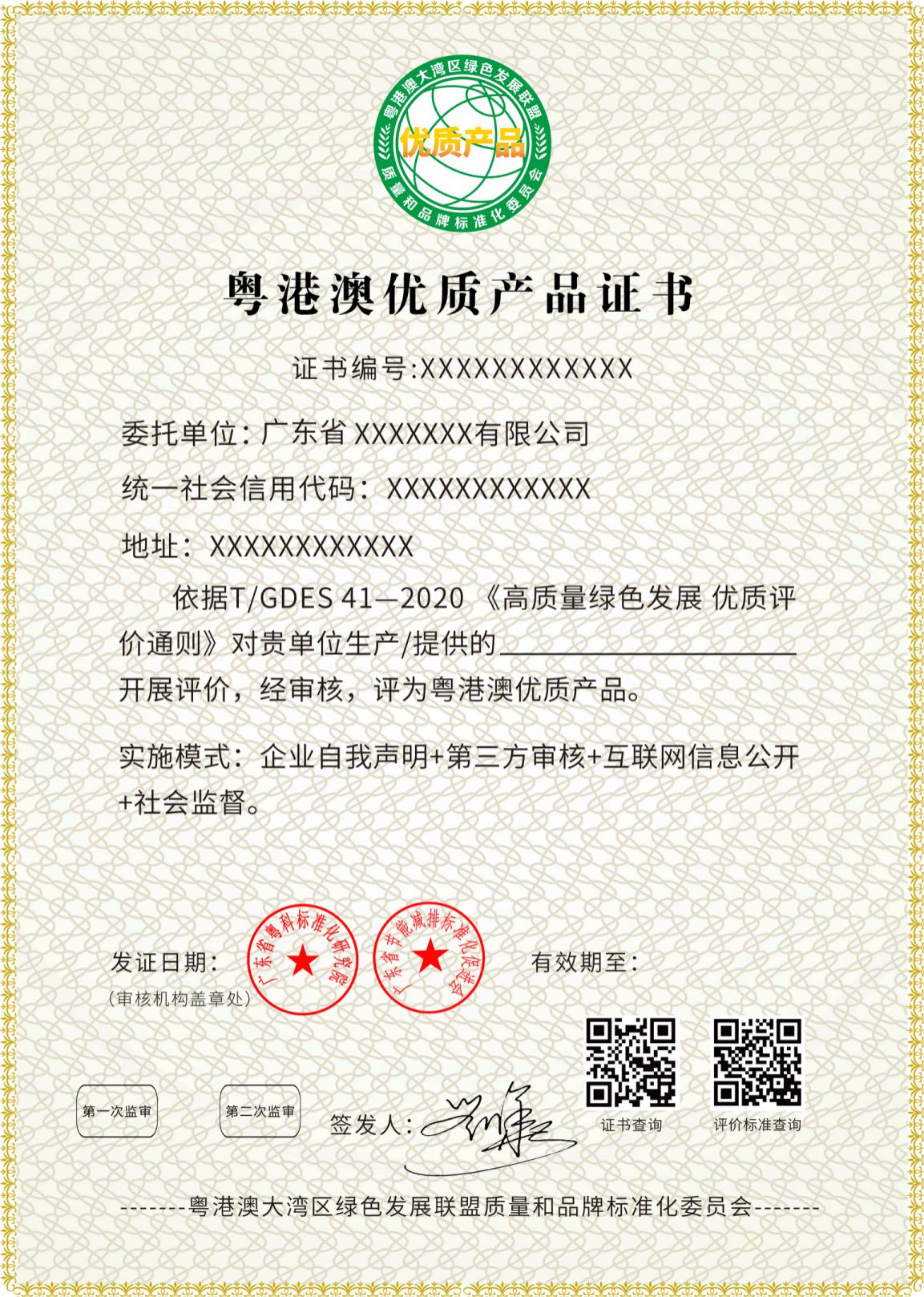 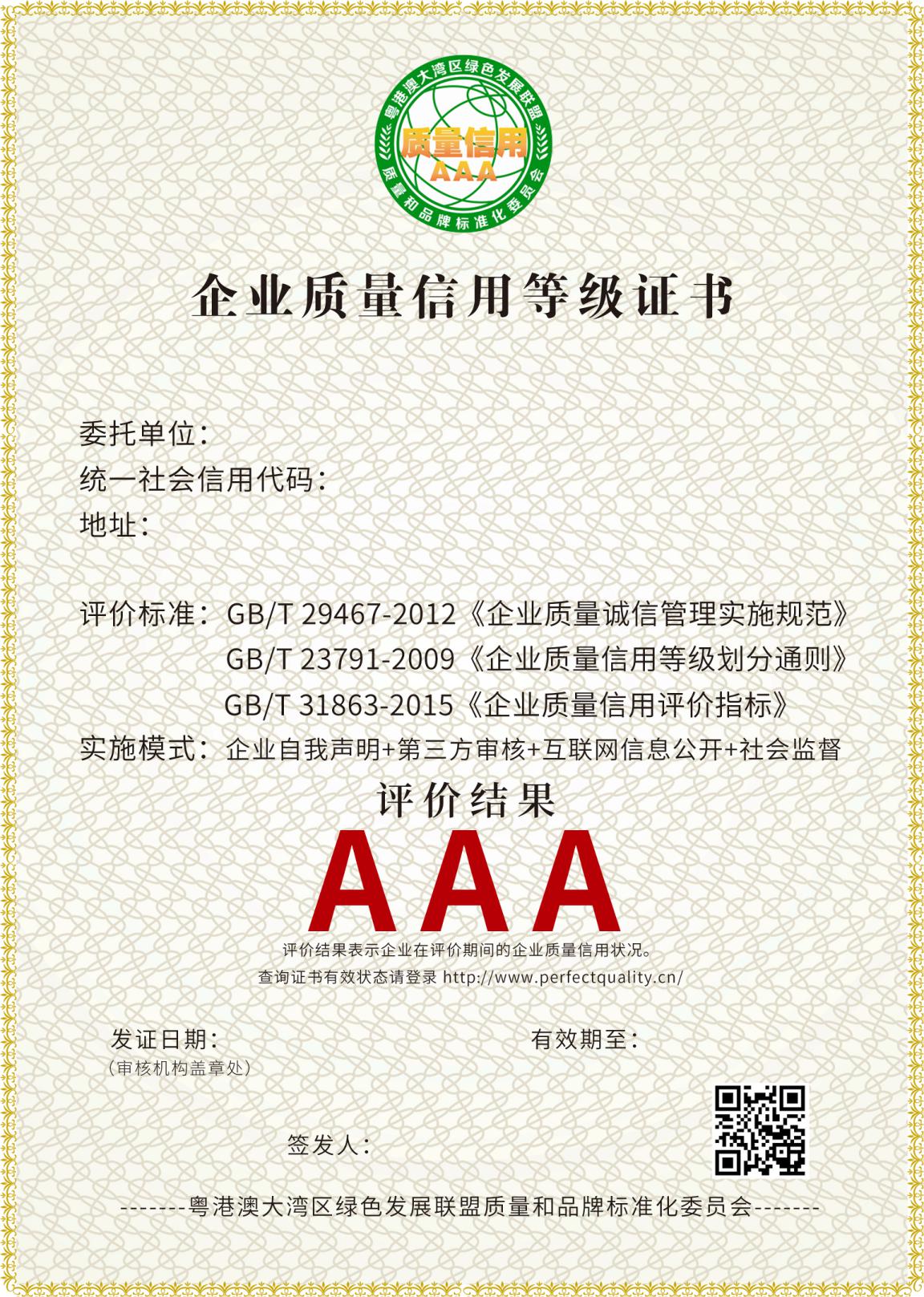 （2020年9月25日更新）
专业技术服务项目（包括但不限于）
单位地址：1.广州市天河区林和西路9号耀中广场A座1522（新地址已报省民政厅变更）　　　　　2.肇庆市端州区古塔中路23号大院西北幢1层
证书样本
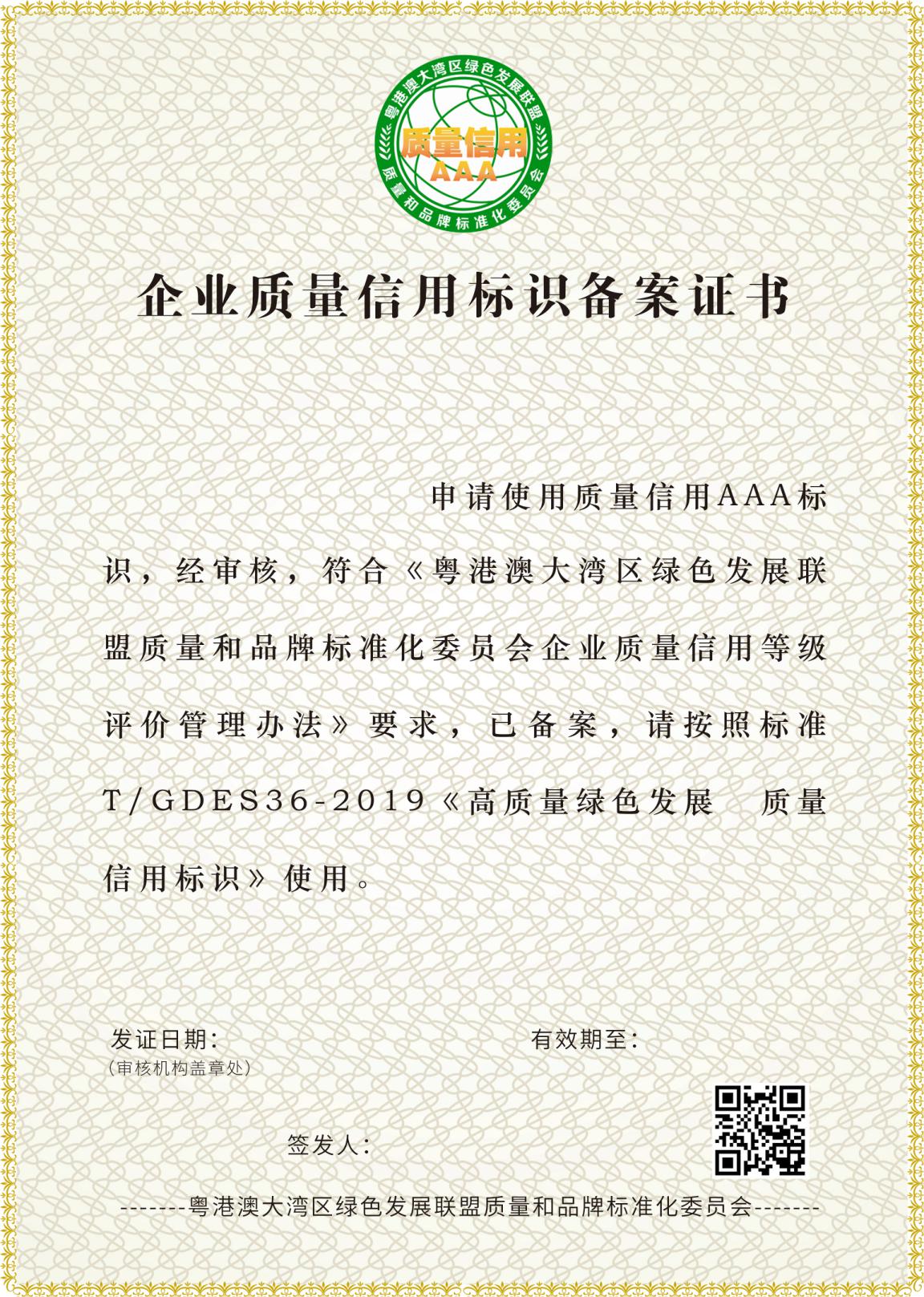